ARCH 435 PROJECT MANAGEMENT
Lecture 2: Project Participants and Life Cycle
1
Project Participants
1. Owner/ Client/ Customer
 
The owner, whether public or private, is the instigating party that  has a need for new facility and that may get the project financed,   designed, and built.

Public projects, like schools and hospitals, are built to perform     a public function. Public owners must work in accordance with     applicable laws and administrative directives pertaining to              advertising for bids, bidding procedure, construction contracts, and others.

Private owners may be individuals, partnerships, corporations.    Most private owners have the structure built for their own use.     Some private owners do not intend to be the end users of the       constructed facility; rather, they plan to sell, or rent the completed  structure to others.
2
Project Participants
2. Architect-Engineer [A/E] 
The A/E is the organization that designs the project to meets the    need of the client and that complies with applicable codes.

The A/E can occupy a variety of positions with respect to the owner: 

Many public agencies and large corporate owners maintain       their own in-house design capability.

In traditional and most common arrangements, the A/E is         a private and independent  design firm.

Where the “design-construct” mode of construction is used, the owner contracts with a single party for both design and             construction. In such cases the A/E is a branch of, or is joined in some way with, the construction contractor.
3
Project Participants
3. Prime (General) Contractor
 
The prime/general contractor is the business firm that executes the work and delivers the products (facility).

The prime contractor is in prime contract with the owner for the      construction of the project, either in its total or for some specialized portion thereof. In this regard, the owner may choose to use           a single prime contract or several separate prime contracts.

The prime contractor brings all inputs of the construction process    (labor, equipment, materials, subcontractors, information, methods, money and others).

One of the essential functions of the prime contractor is close        management of construction.Efficient utilization of resources/inputs is the essence of construction management.
4
Project Participants
4. Subcontractor
 
A subcontractor is a construction specialty firm that contracts with   the prime contractor (a contract called a subcontract) to perform   some aspect of the prime contractor’s work (a particular portion of  the project).


No contractual relationship is established between the owner and   the subcontractor. 


Types of work with which the prime contractor is inexperienced or   for which he is not properly equipped or has no time are usually     subcontracted.
5
Project Participants
4. Subcontractor
 
Advantages of using subcontractors
Subcontract system is efficient and economical in the use of   available resources.

The prime contractor can obtain workers with the requisite      skills when they are needed, without the necessity of             maintaining an unwieldy and inefficient full-time labor force.

Qualified subcontractors are usually able to perform their work more quickly and at lesser cost than can the general contractor
Many construction specialties have specific licensing, bonding, and insurance requirements that would be costly for the          general contractor to secure for irregular use.
6
Project Participants
4. Subcontractor
  Disadvantages of using subcontractors
Extensive subcontracting can seriously complicate the overall  scheduling of job operations, lead to a serious division of       project authority, fragmentize responsibility, make the             coordination of construction activities difficult, weaken           communication between management and the field, foster      disputes, and be generally detrimental to job efficiency.

The prime contractor remains responsible under its contract   with the owner for any faulty performance by the subcontractor

The prime contractor assumes complete responsibility to the   owner for the direction and accomplishment of the total work   including the responsibility of coordination and supervision of  the subcontractors.
7
Project Participants
Other project participants (stakeholders) include:

Users of construction facilities,

Materials suppliers,

Equipment manufacturers,

Labor organizations,

Government regulatory agencies,

Investors and banks

……………………
8
Project Life Cycle
Six basic phases contribute to the traditional development of a construction project from an idea to reality.









These functions are interrelated.
Concept and Feasibility Studies 
Engineering and Design 
Procurement 
Construction 
Start-up and Implementation 
Operation or Utilization
9
Project Life Cycle
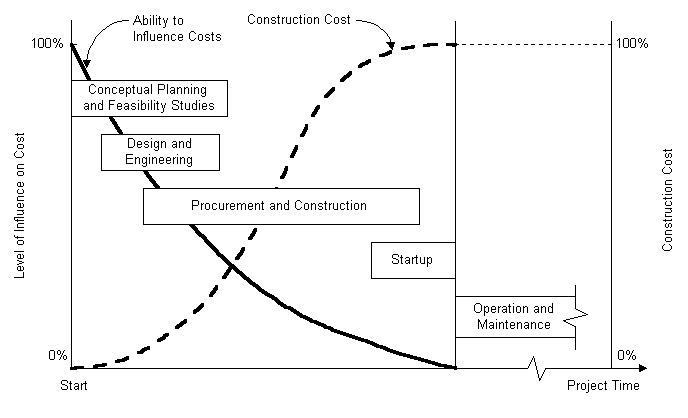 10
Project Life Cycle
1. Concept and Feasibility Studies
 
Recognition of a need  for a new facility.

Project definition involving establishing broad project characteristics such as location, performance criteria, size configuration, layout,     equipment, services, and other owner requirements.
 
Project constraints (finance, budget, time, ..). 

Conceptual analyses, process development, ….
 
Technical, economical, financial, political, social and marketing-      oriented feasibility studies and environmental impact reports.
11
Project Life Cycle
2. Engineering and Design
 
Engineering and design have two main phases:
Preliminary Engineering and Design
Detailed Engineering and Design 
 
Preliminary Engineering and Design: 
This phase stresses architectural concepts, evaluation of technological process alternatives, size and capacity decisions, and comparative     economic studies. 
This phase result in a set of preliminary plans and specifications that  are first subject to review and refinement.
The review focuses on seeking approval from owner, sources of         external financing, regulatory bodies that look for compliance with      zoning regulations, building codes, licensing procedures, safety         standards, environmental impact, etc.
12
Project Life Cycle
2. Engineering and Design

Detailed Engineering and Design
It is the process of:
Breaking down, analyzing, and designing the structure and    its elements so that it complies with recognized standards of  safety and performance.

The various technical disciplines involved are: architectural         design, structural design, civil design, piping design, electrical      design, mechanical design……

Rendering the design in the form of a set of explicit drawings and specifications that will tell the constructors exactly how to build the structure in the field.
13
Project Life Cycle
3. Procurement 
 
Procurement involves three major types of activities:

Tendering, and contracting for services of general         construction contractors.

Subcontracting for services of specialty construction     contractors.

Ordering, expediting, and delivering of key project         equipment and materials required to construct the         project.
Project Life Cycle
4. Construction 
 
Construction is the process of erecting the project,       whereby designers’ plans and specifications are            converted into physical structures and facilities.

It involves the organization and coordination of all the    resources for the project to complete the project 
on Schedule,
within the Budget,
according to the Standards of Quality and Performance  specified by the A/E, and
Safely
15
Project Life Cycle
5. Start-up and Implementation
 
Much Inspection and testing of components are done while the project is underway.

As the project nears completion, it is important to be sure that   all components function well together as a total system.

This involves testing, adjusting, and correcting the major          electrical, piping and mechanical systems so that they perform  at their optimum level.

This phase involves a Warranty Period during which the designer and the contractors can be called back to correct problems that were not immediately evident upon initial testing and to make    adjustments to better suit the facility to the owner’s needs after he has had a chance to try it out.
16
Project Life Cycle
6. Operation and Utilization
 
During operation and utilization phase, following        activities are to be performed:

Operating the facility by public works staffs, skilled engineers and technicians and others.

Maintenance and repairs of the facility and its        constituent parts.
 
Expansions and alterations.
17
Historical Perspective of Project Management
Project management has been practiced since early 
civilization.
	Example of early projects are:
The building of Kaaba (Makkah);
The pyramids (Egypt);
The temples of the Aad (Madain Saleh)

No generally accepted or defined methods.
18
Until 1900 civil engineering projects were generally 
managed by creative architects, engineers, and master 
builders themselves, among those for example Vitruvius    (1st century BC), Christopher Wren (1632–1723),
Thomas Telford (1757–1834) and Isambard K. Brunel
(1806–1859).

Projects were managed on an ad-hoc basis using informal techniques and tools.
19
The 1950s marked the beginning of modern Project 
Management. Businesses and other organizations began  to see the benefit of organizing work around projects and  to understand the critical need to communicate and 
integrate work across multiple departments and 
professions.

Due to complexity of projects and project constraints, new tools and techniques were developed.
Gantt Chart.
Network Models (Activity on Arrow, Activity of Node      (Precedence Diagramming)
PERT (Program Evaluation and Review Technique).
20
Later in the 1990s, project become more complex and 
	resources becomes more restricted. Contingent project 
	management  approach based on strategy was 
developed and widely used. 

Today, the nature of Project Management has changed. It  is no more dominated by the engineering and construction 
industry. It is now applicable and used in all organizations and industries – business, finance, banking, advertising, 
marketing, manufacturing, IT, services sector etc.
21
Surge of interest to pursue advancement in the discipline of Project Management through formation of association –
AACE (International Association for the Advancement of Cost
Engineering) – USA 1956.
IPMA (International Project Management Association – Europe 
	1967.
PMI (Project Management Institute) – USA 1969.

Project Management is now one of the most popular and  sought after profession.
22
AACE (International Association for the Advancement of Cost Engineering) – USA 1956.

Formerly known as the American Association of Cost  Engineers. It was formed by early practitioners of        project management and the associated specialties of planning and scheduling, cost estimating, and              cost/schedule  control (project control). 
AACE continued its pioneering work and in 2006          released the first integrated process for portfolio,         program and project management called the                “Total Cost Management Framework”.
23
IPMA (International Project Management Association – 
Europe 1967.

The International Project Management Association
(IPMA) was founded as a federation of several       national project management associations. 
IPMA now includes member associations on every 
continent except Antarctica. IPMA offers a Four     Level Certification program based on the IPMA      Competence Baseline (ICB).The ICB covers            technical competences, contextual competences,  and behavioral competences.
24
PMI (Project Management Institute) – USA 1969.

The Project Management Institute (PMI) was formed  in in 1969.

PMI publishes A Guide to the Project Management 
Body of Knowledge (PMBOK Guide), which           describes project management practices that are   common to "most projects, most of the time. " PMI also offers multiple certifications of project            managers.
25